FriendshipIn Action
Broken Arrow Elementary School
2017
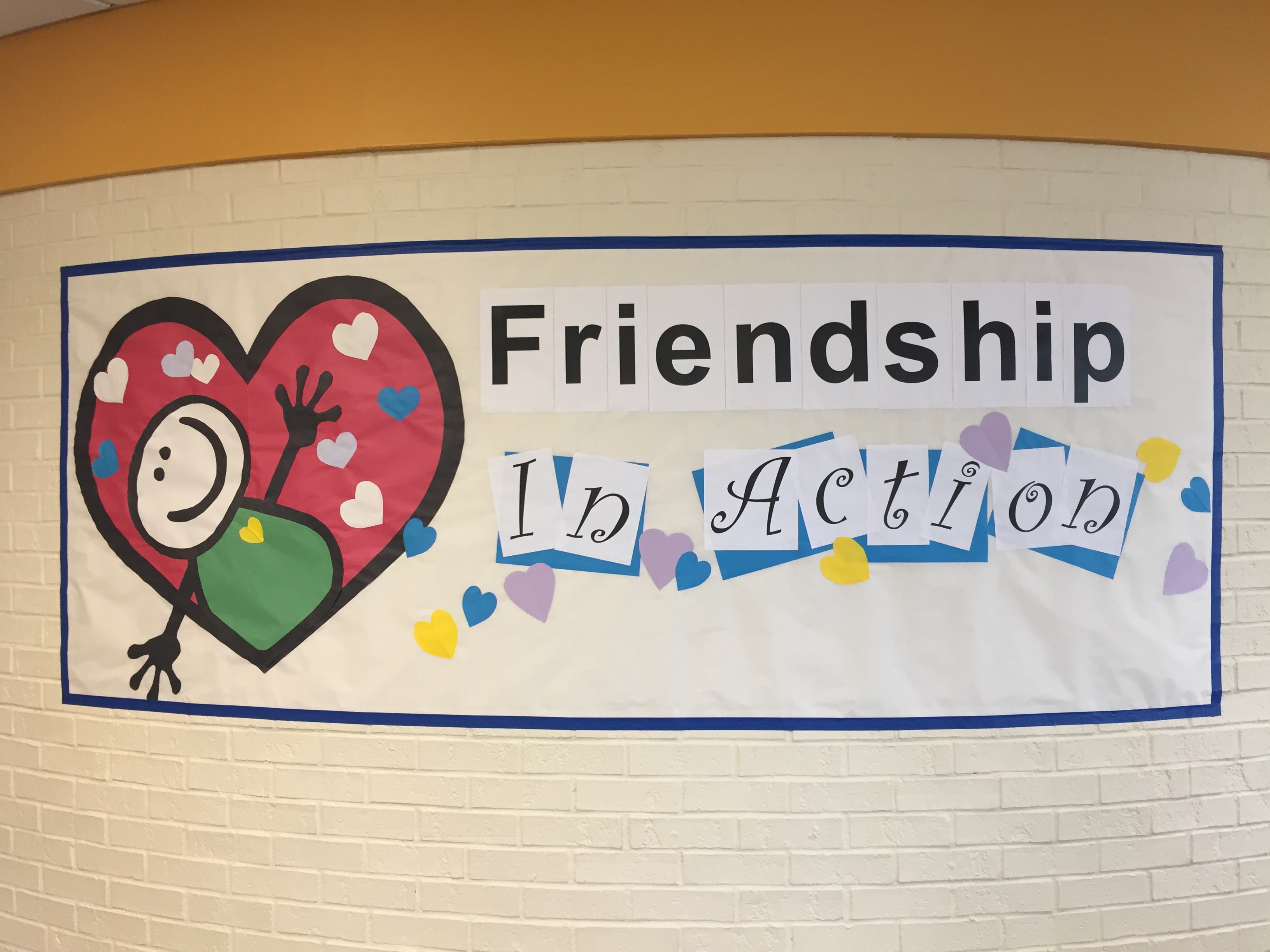 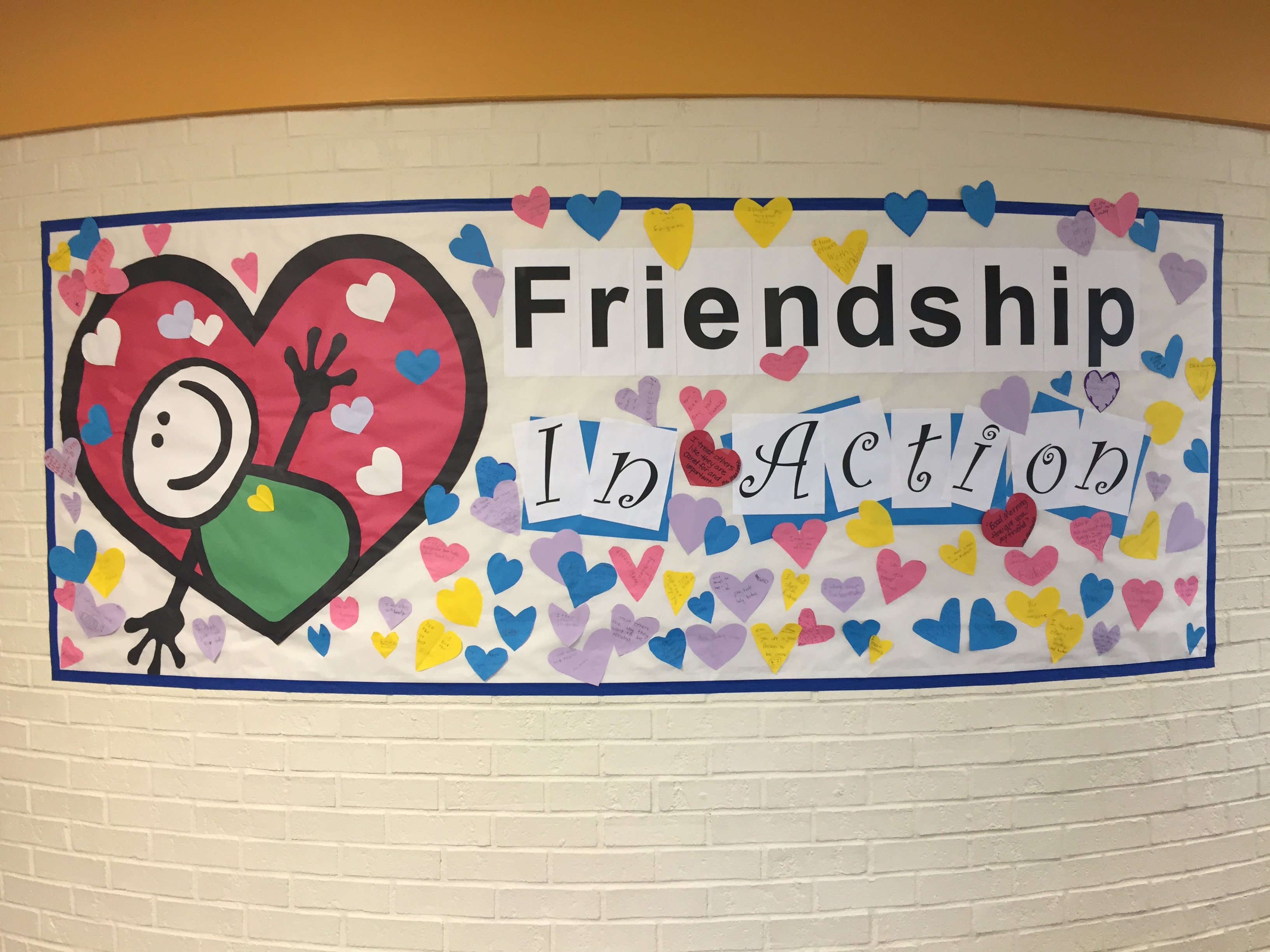 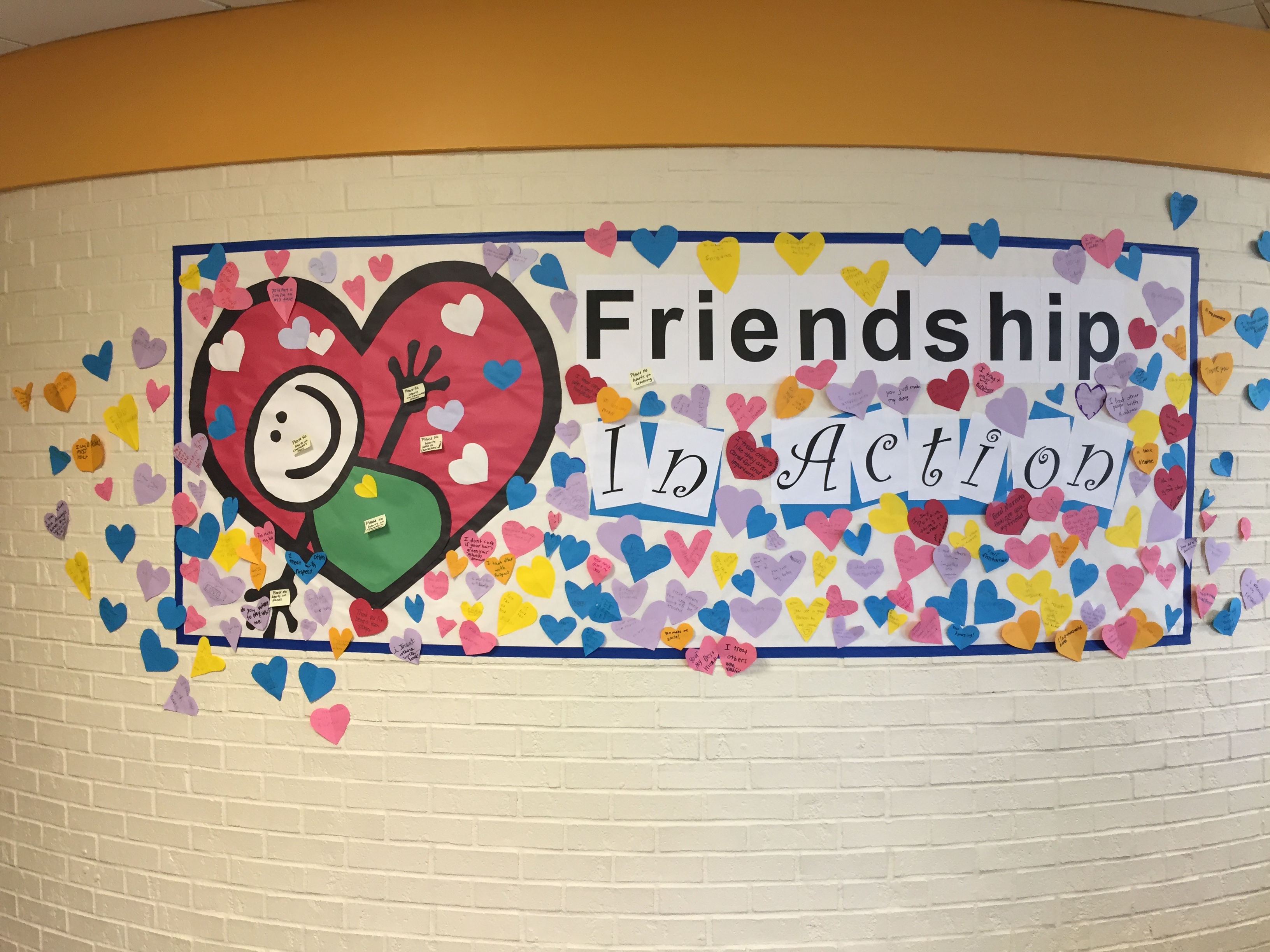 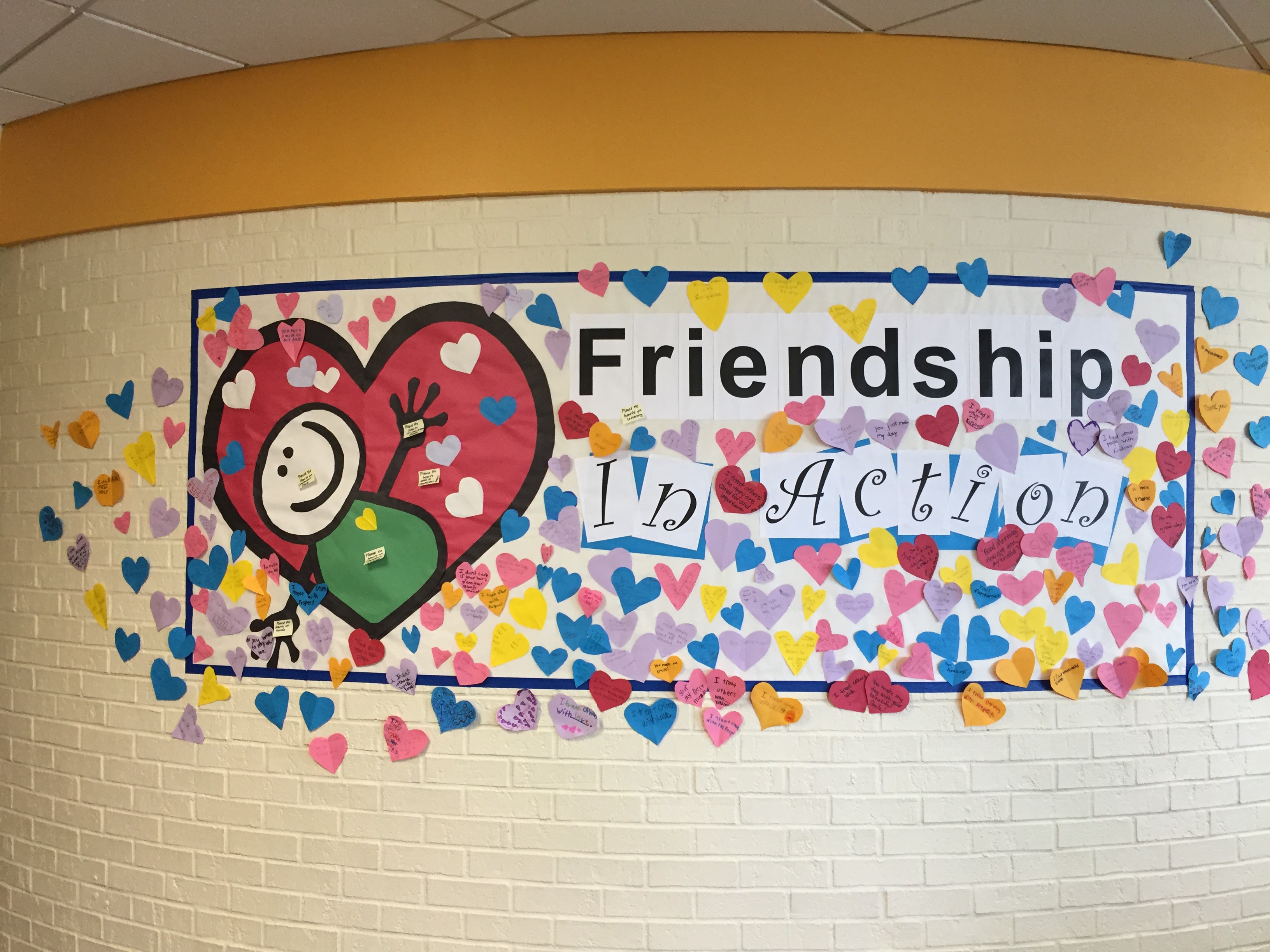 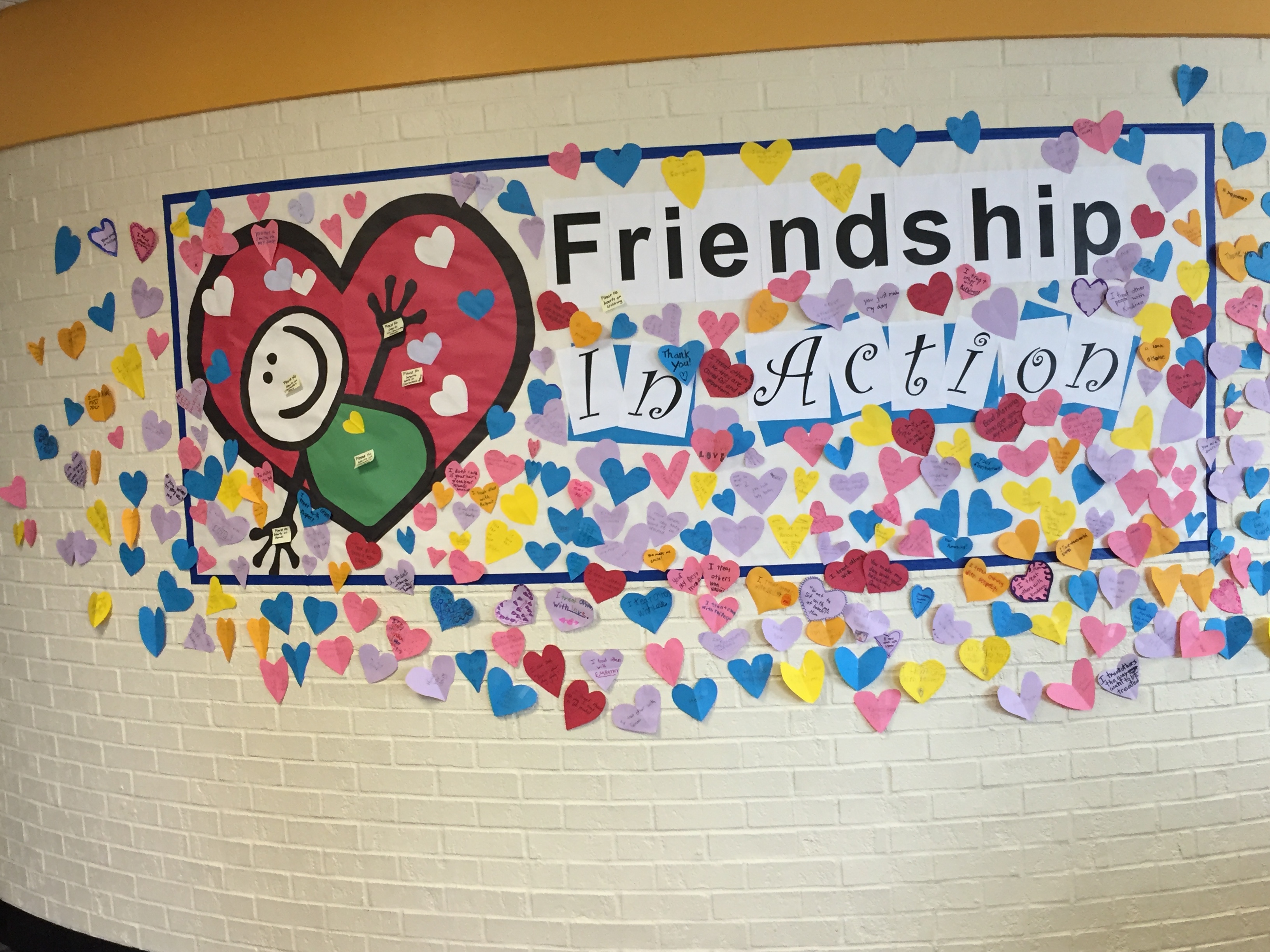 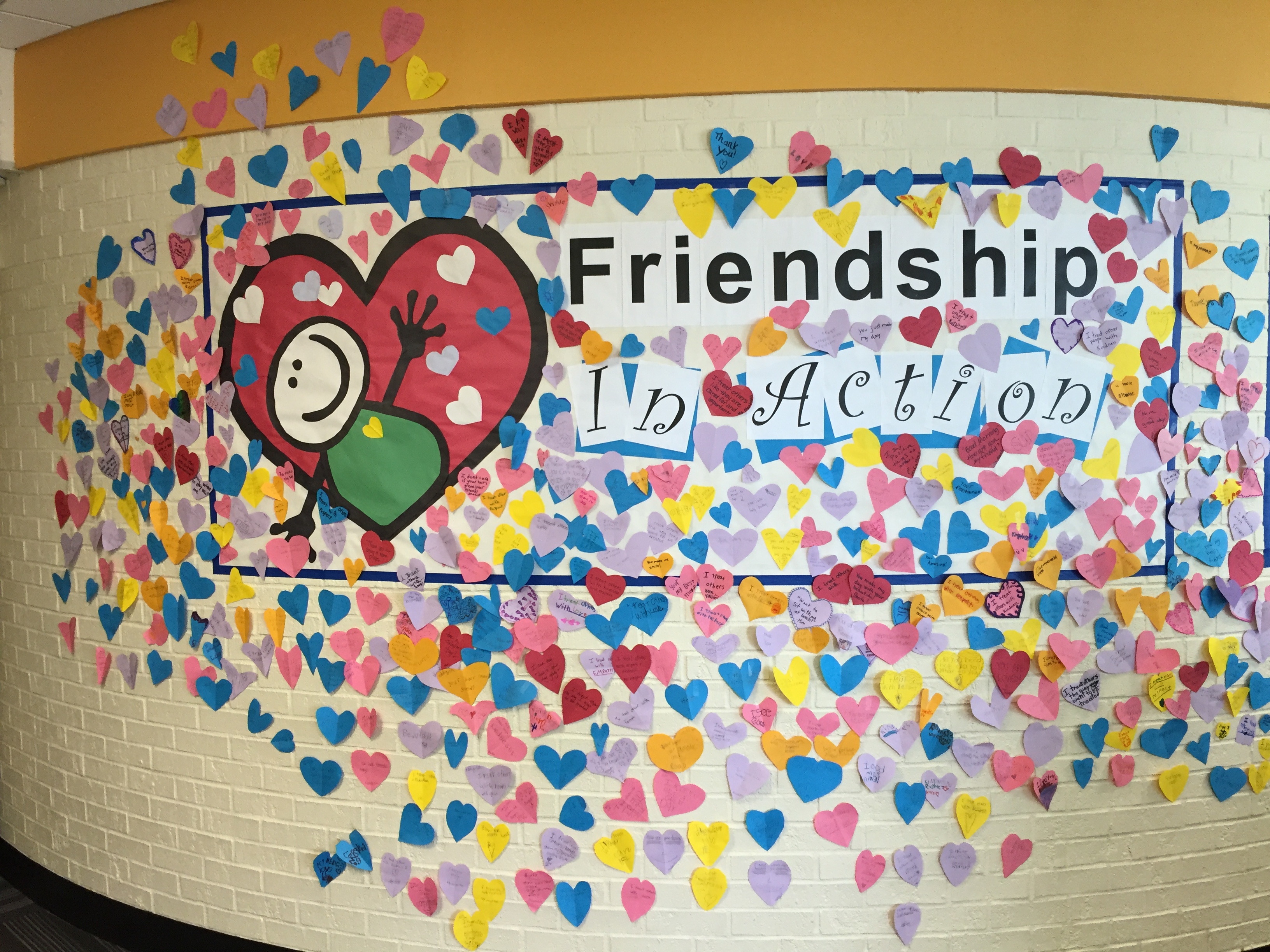 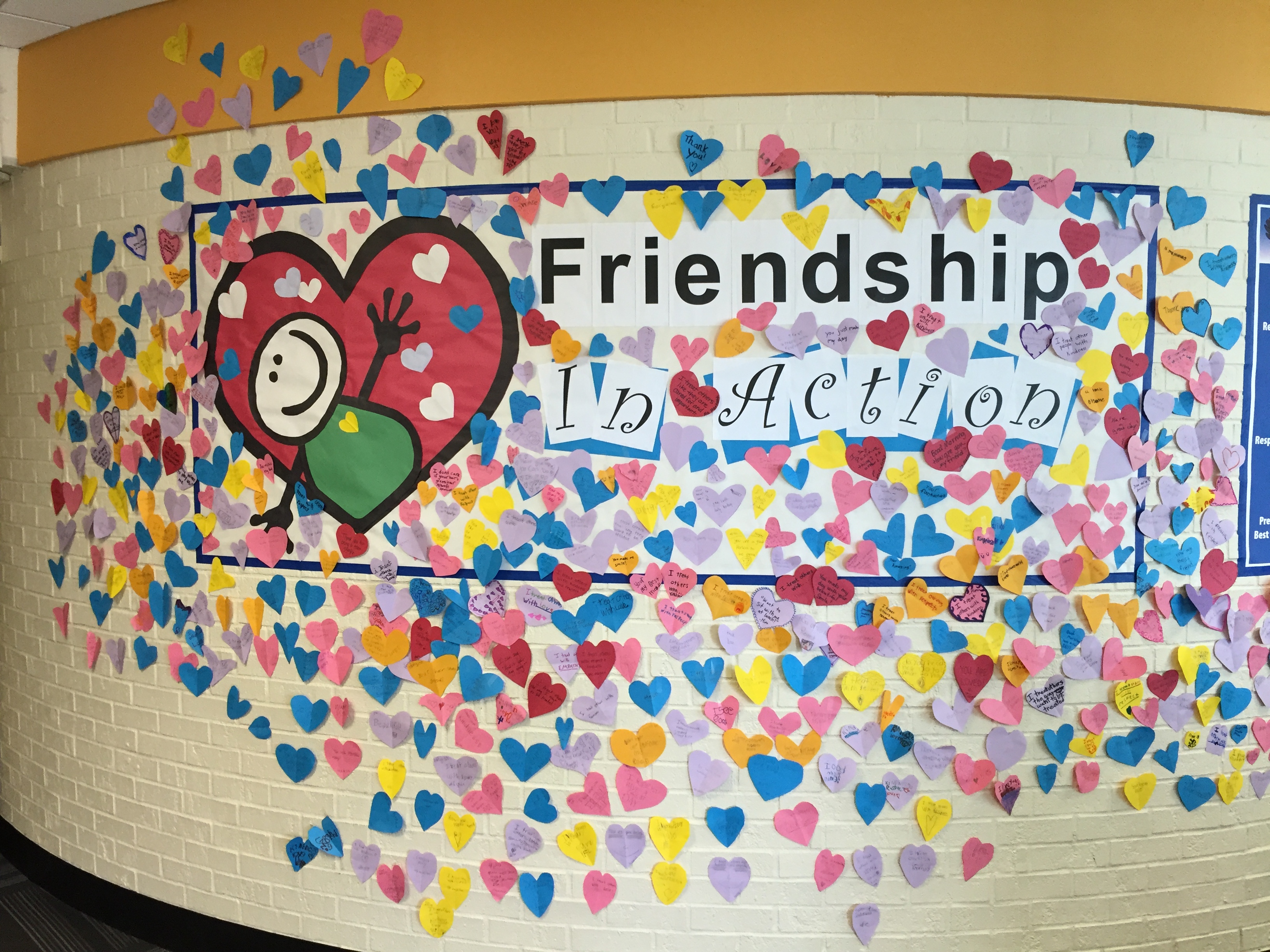 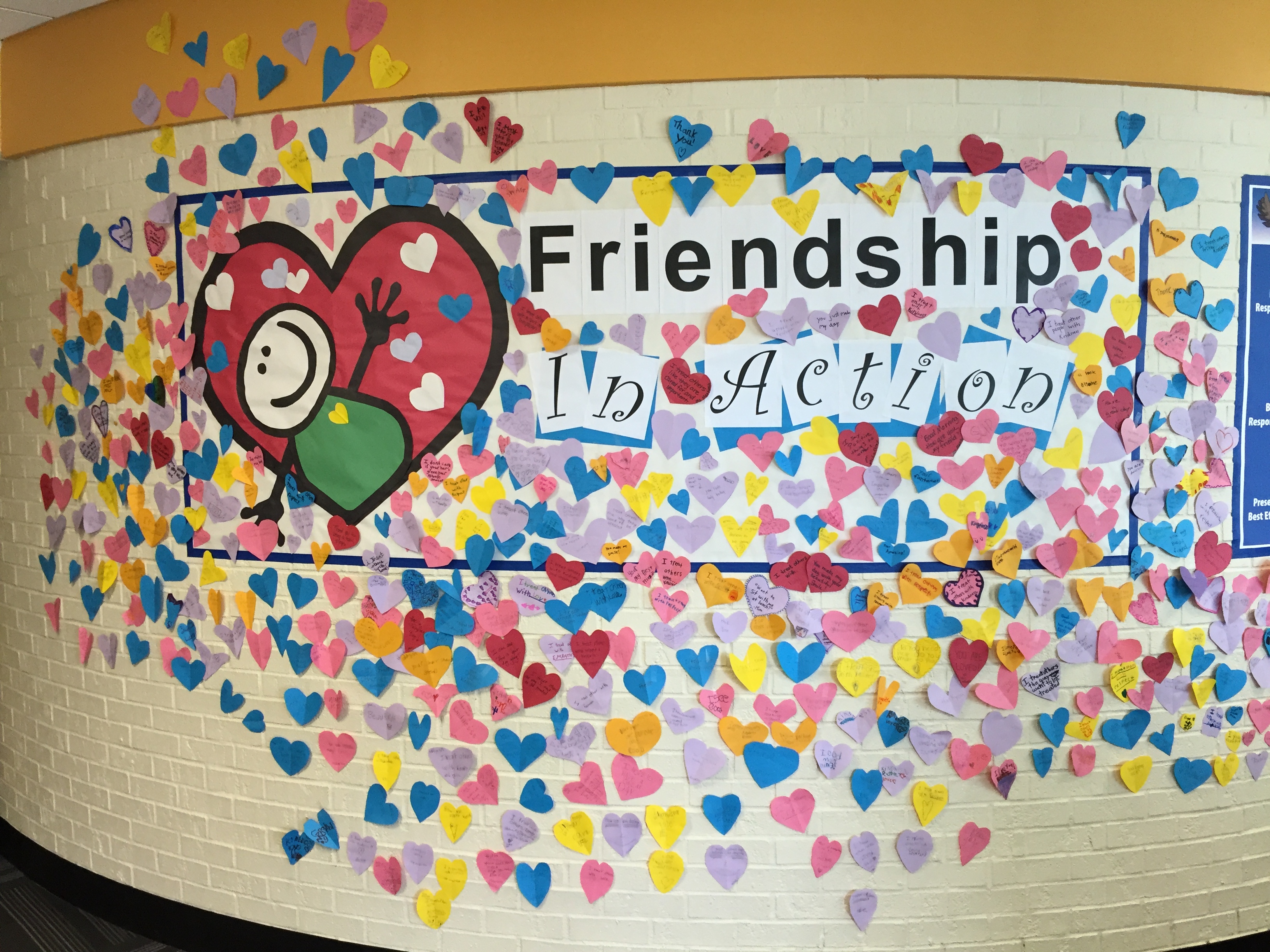